Projection
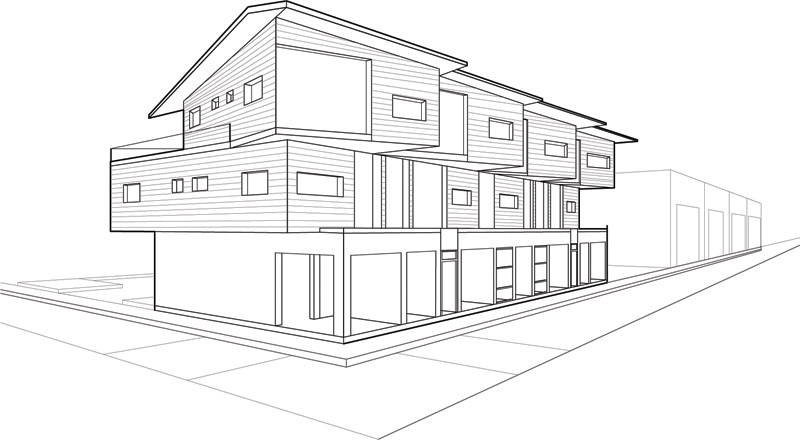 Projection
In general, projections transform points in a coordinate system of dimension n into points in a coordinate system of dimension less than n.

We shall limit ourselves to the projection from 3D to 2D.

We will deal with planar geometric projections where:
The projection is onto a plane rather than a curved surface

The projectors are straight lines rather than curves
Projections – key terms
The projection of a 3D object is defined by straight projection rays (called projectors) emanating from a center of projection, passing through each point of the object, and intersecting a projection plane to form the projection.
Planer Geometric Projection
2 types of projections 
perspective and parallel. 

Key factor is the center of projection. 
if distance to center of projection is finite : perspective
if infinite : parallel -> so needs direction of projection vector
Perspective projection
Parallel  projection
Perspective v Parallel
Perspective: 
visual effect is similar to human visual system... 
has 'perspective foreshortening'
size of object varies inversely with distance from the center of projection. 
Parallel lines do not in general project to parallel lines
angles only remain intact for faces parallel to projection plane.
Perspective v Parallel
Parallel:
less realistic view because of no foreshortening
however, parallel lines remain parallel. 
angles only remain intact for faces parallel to projection plane.
Perspective Projection-Anomalies
Perspective foreshortening The farther an object is from COP the smaller it appears
Y
Z
C
Perspective foreshortening
Perspective Projection-Anomalies
Vanishing Points: Any set of parallel lines not parallel to view plane (or not perpendicular to view plane normal) appear to meet at some point.
Vanishing point
Perspective Projection - types
Based on vanishing points 
If a set of lines are parallel to one of the three axes, the vanishing point is called an axis vanishing point (Principal Vanishing Point). 
There are at most 3 such points, corresponding to the number of axes cut by the projection plane
One-point / two-point / three-point perspective:
One / two / three principle axis cut by projection plane
1-Vanishing Point
2-Vanishing Point
3-Vanishing Point
Perspective Projections
View plane cuts only one axis
Line parallel to that axis appears to meet a point
Perspective Projection
One point perspective projection of a cube
X and Y parallel lines do not converge
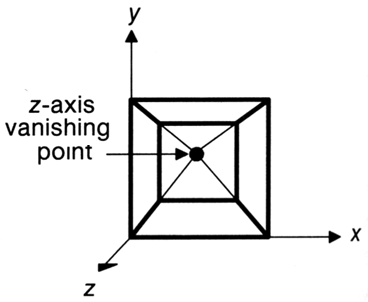 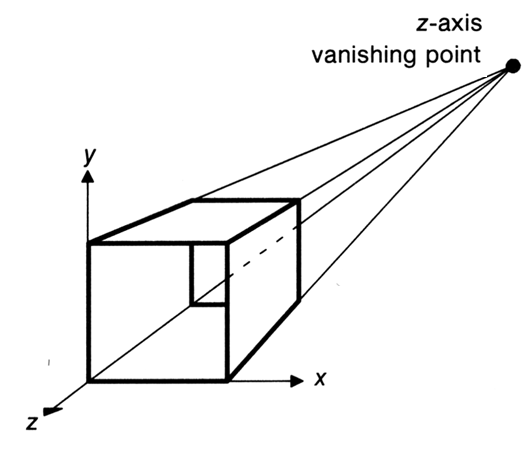 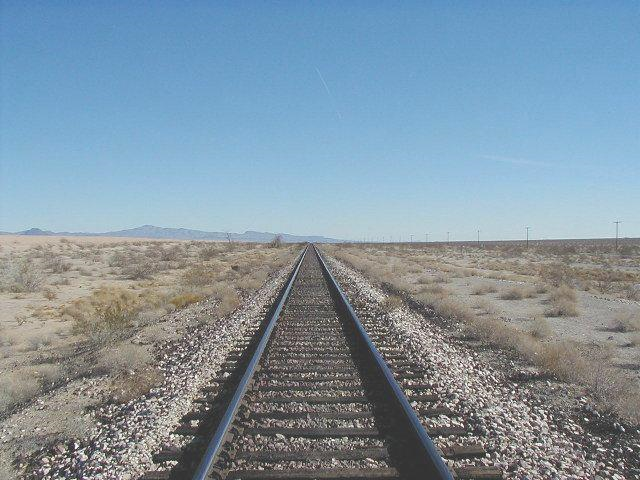 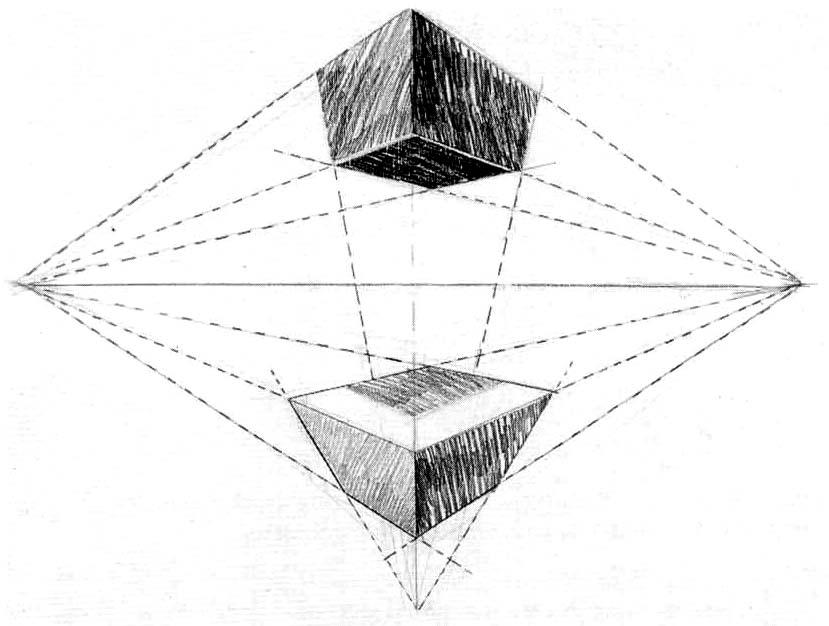 VP2
VP1
VP3
Perspective Projection
Two-point perspective:
often used in architectural, engineering and industrial design drawings. 
Three-point is used less frequently as it adds little extra realism to that offered by two-point perspective projection.
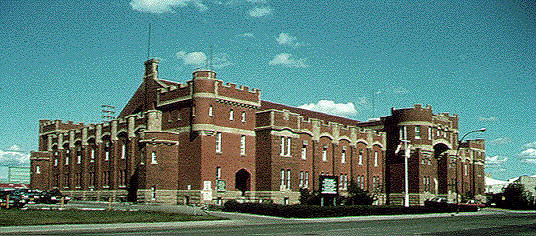 Perspective Projections
Parallel projection - Types
2 principle types: 
on the basis of DOP, V and projection plane normal N)

Orthographic : 
V and N are the same or the reverse of each other, i.e. V is perpendicular to view plane

Oblique : 
direction of projection != normal to the projection plane.
z
N
Orthographic
Oblique
y
x
Orthographic projection
Orthographic (or orthogonal) projections: 
front elevation, top-elevation and side-elevation. 
all have projection plane perpendicular to a principle axes. 

Useful because angle and distance measurements can be made...

However, As only one face of an object is shown, it can be hard to create a mental image of the object, even when several view are available
Orthographic Projections
Projection plane is perpendicular to any of the principal axis. i.e. view plane normal N = I / J / K = V
Orthographic parallel projections
Axonometric projection
A kind of orthographic projection 
Uses projection planes that are not normal to a principal axis. On the basis of projection plane normal N = (dx, dy, dz) subclasses are:

Isometric : | dx | = | dy | = | dz | i.e. N makes equal angles with all principal axes.

Dimetric : | dx | = | dy |

Trimetric : | dx | != | dy | != | dz |
N = V
Axonometric projection
y
x
z
Oblique parallel projection
Objects can be visualized better than orthographic projections
Can measure distances, but not angles
Can only measure angles for faces of 
     objects parallel to the plane
Two types
Cavalier and Cabinet
Projection Plane
Projector
Projection 
Plane Normal
Oblique Projections
O
 : is the angle the projection makes with x-axis
 : angle between view plane and direction of projection
l  : original length of a line perpendicular to view plane
l : projected length of a line perpendicular to view plane
Z
V
l
y

α
l′
X
Oblique parallel projection
Cavalier:
l´ = l ; β = 45° 
The direction of the projection makes a 45 degree angle with the projection plane. 
There is no foreshortening
Length of any line perpendicular to view plane is l
The Length of projected line is also l
Oblique parallel projection
Cabinet:
l´ = l/2 ; β = 63.4°
The direction of the projection makes a 63.4 degree angle with the projection plane. 
This results in foreshortening of the z axis, and provides a more “realistic” view
λ sin(α)
P׳(λ cos(α), λ sin(α),0)
β
λ
α
P=(0, 0, 1)
λ cos(α)
Oblique parallel projection
Cavalier, cabinet and  orthogonal projections can all be specified in terms of (α, β) or (α, λ) since 
tan(β) = 1/λ
Oblique parallel projection
N
Planar geometric
 projections
V
y
Projection 
Plane
COP = 
COP = d
COP
x
Parallel
Perspective
z
N ≠V
V = ±N
One-point
Orthographic
N, V
Oblique
Top
Axonometric
Cavalier
Two-point
Front
tan-1(1)
Side
Three-point
N=axis
Cabinet
Other
Isometric
Trimetric
tan-1(2)
Dimetric
Planner Geometric Projections taxonomy
Subclasses of planar geometric projections